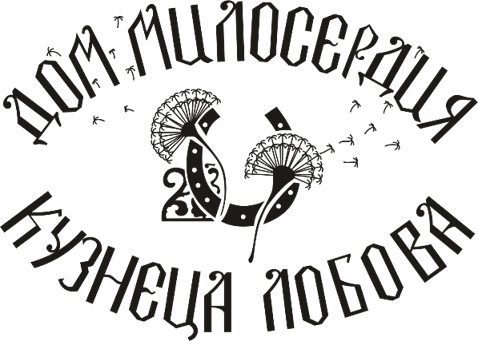 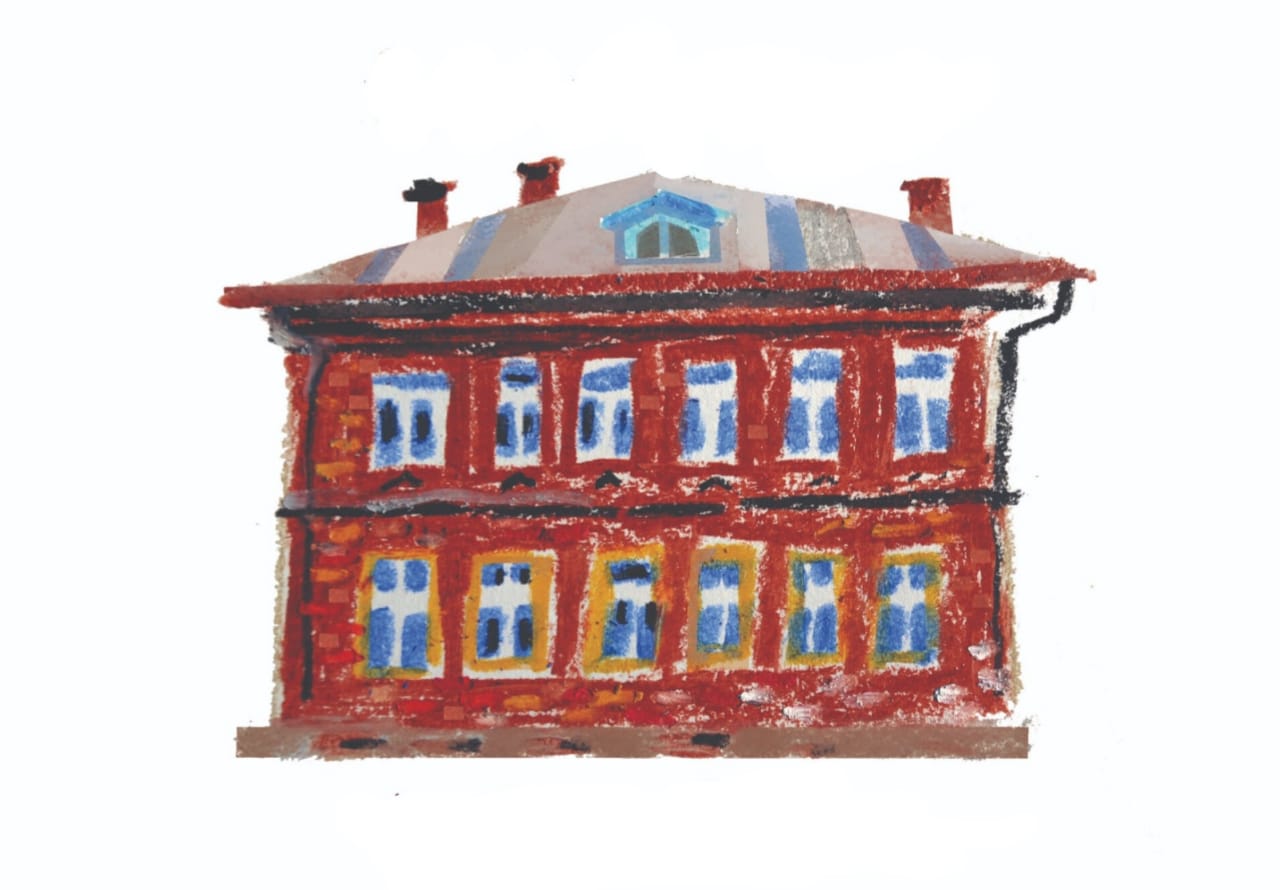 Отчет за 2022—2023 годыАвтономная благотворительная социально-медицинская некоммерческая организация«Дом милосердия кузнеца Лобова»
Обращение руководителя
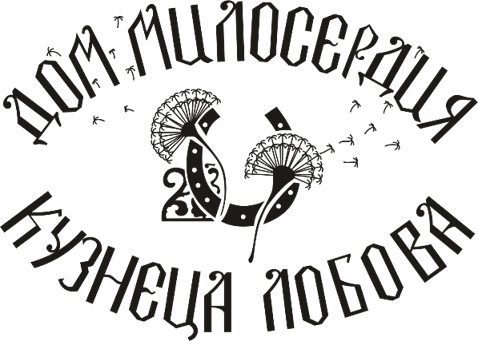 Дом милосердия кузнеца Лобова работает бесплатно, чтобы тяжело или неизлечимо больные люди в Ярославской области проживали последние дни по-домашнему, когда не страшно болеть, стареть и умирать. Чтобы близкие подопечных получали достаточно поддержки для сохранения семейного тепла, а если близких нет, то родными могли бы стать стены стационара. 
Мы хотим, чтобы совместные усилия государственных, социальных и медицинских служб с НКО и гражданским сообществом Ярославской области привели к тому, чтобы тяжелобольные и одинокие люди, а также люди утратившие способность к самообслуживанию, могли получать бесплатную, милосердную и профессиональную помощь 24/7.
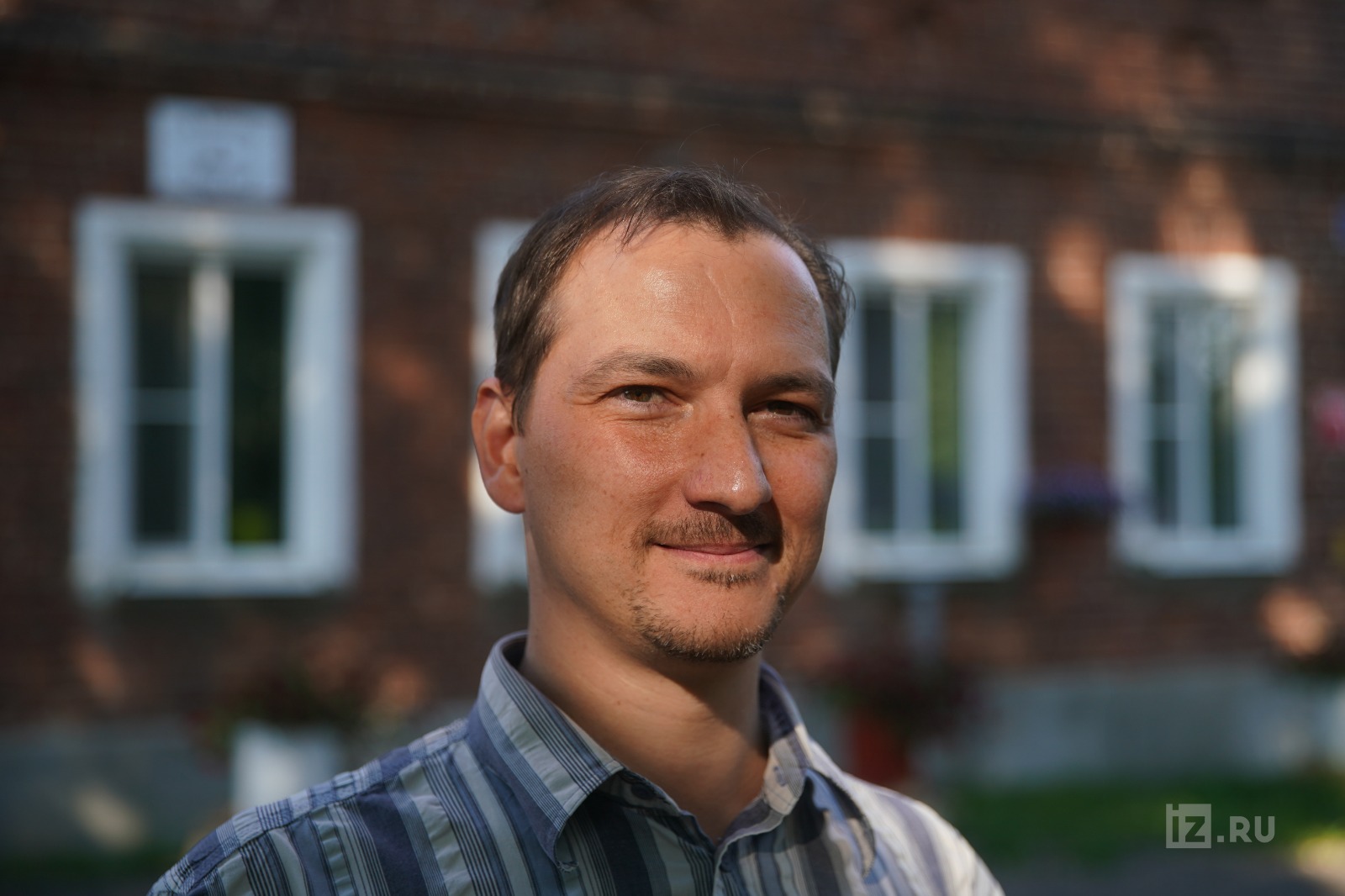 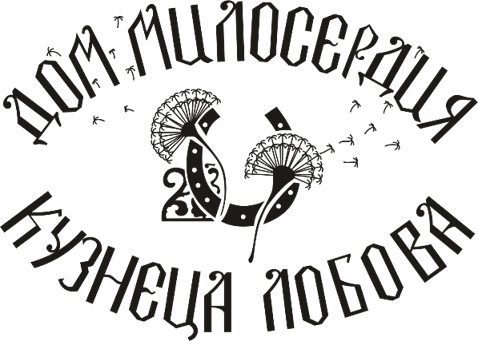 Об организации
Дом милосердия кузнеца Лобова с 2018 года оказывает медико-социальную помощь тяжелобольным людям в «Отделении милосердия» на 20 койко мест, проживающим в Ярославской области. Чаще это одинокие люди не по статусу, а по сути, нуждающиеся в круглосуточном сестринском уходе. 

Болеть стареть и умирать человек хочет дома, рядом с родными. Поэтому с 2020 г. Дом милосердия оказывает благотворительную (безвозмездную) паллиативную медицинскую помощь на дому по программе «Хоспис на дому». 

Помощь направлена на семьи с тяжелобольным взрослым в Ярославской области, преимущественно проживающим в сельской местности.
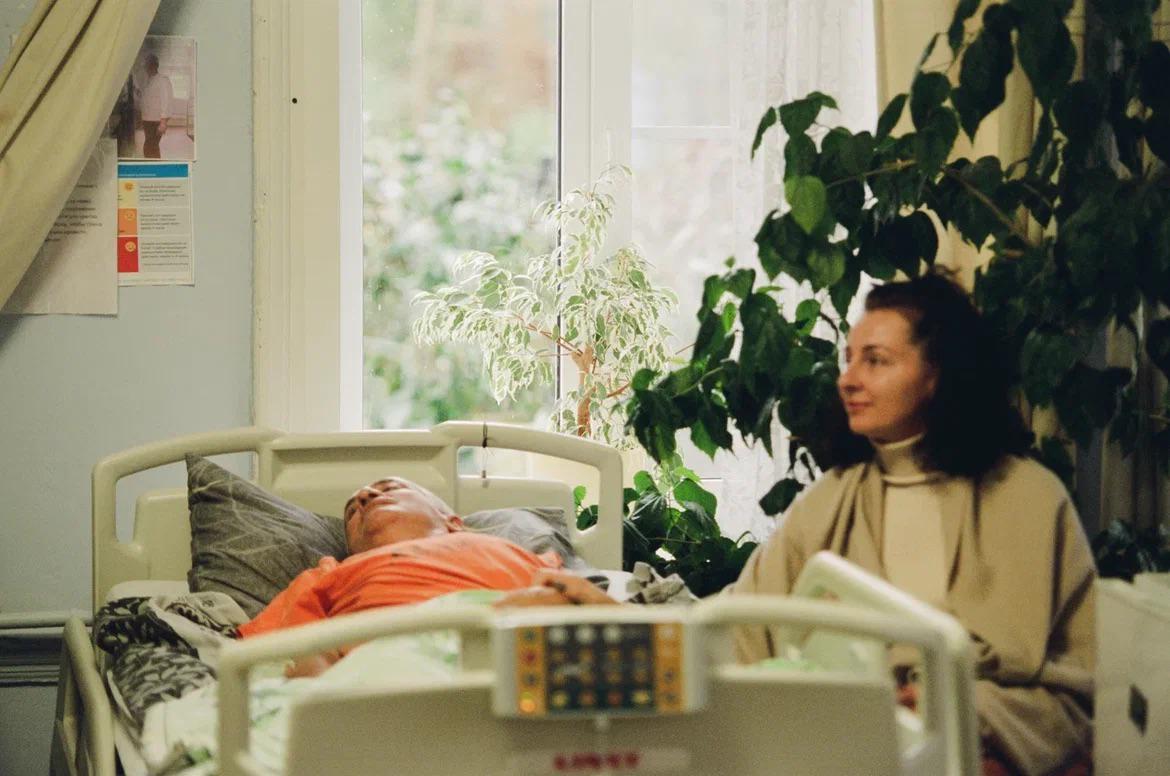 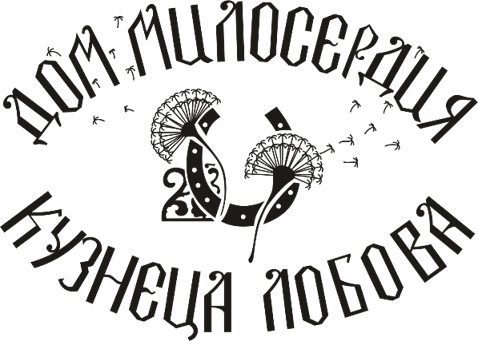 Миссия — системное развитие паллиативной помощи и медико-социального обслуживания для тяжелобольных граждан в Ярославской области и изменение отношения общества к жизни в конце жизни.
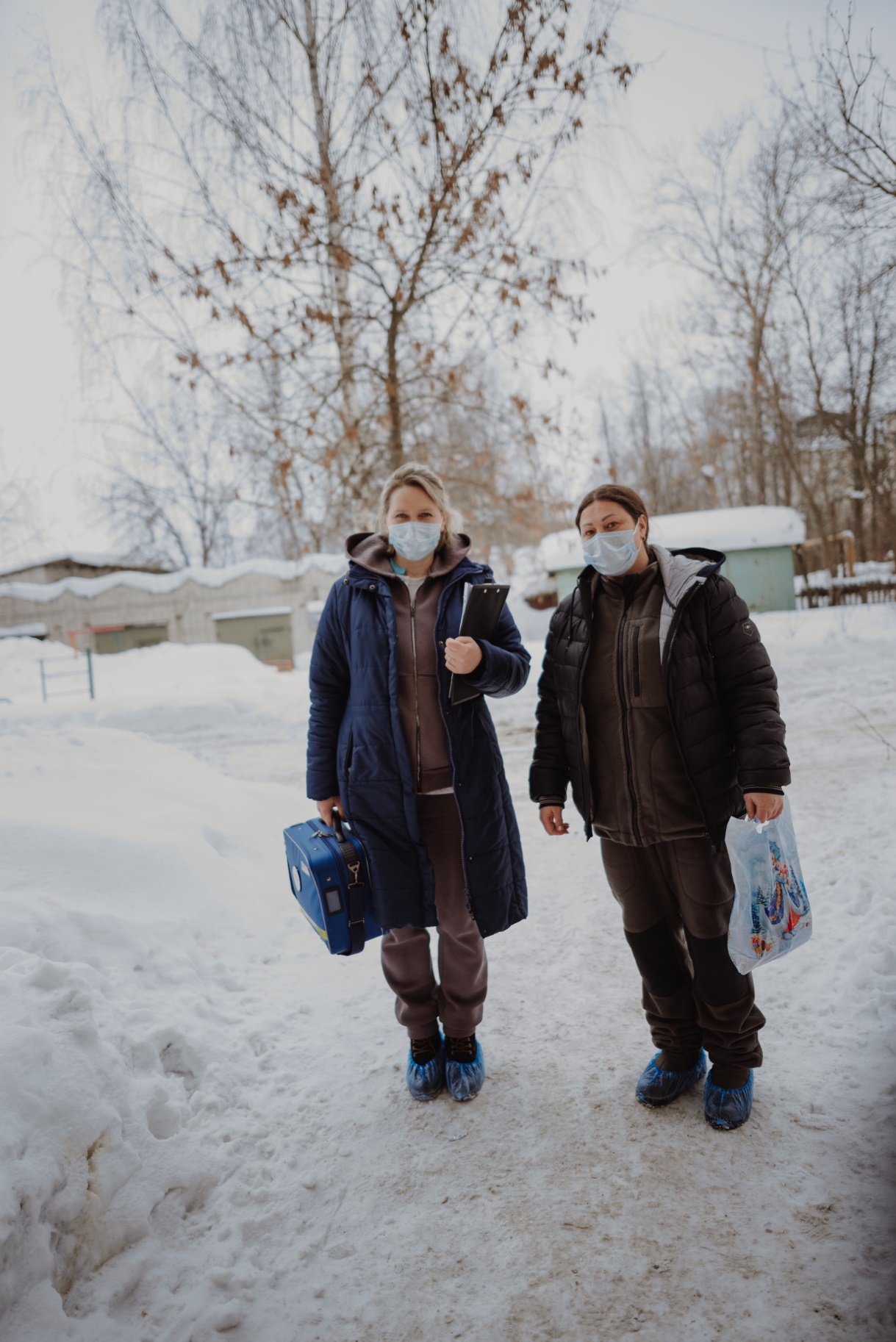 Цели:
 Помогать тяжелобольным и неизлечимо больным взрослым дома
 Помогать тяжелобольным и неизлечимо больным взрослым в стационаре «Дома милосердия»
 Распространять хосписную философию
 Формировать и развивать в обществе ценности милосердия
 Сохранять и расширять сообщество единомышленников и волонтеров
 Делиться опытом создания и развития нашего «Дома милосердия»
 Поддерживать и укреплять финансовую устойчивость «Дома милосердия»

Задачи:
 Противостоять обесцениванию человеческой жизни в конце жизни
 Поддержать человека и его семью в момент тяжелой болезни
 Обеспечить уровень качества услуг, сохраняющий чувства достоинство, собственной значимости у больного человек
Целевая аудитория
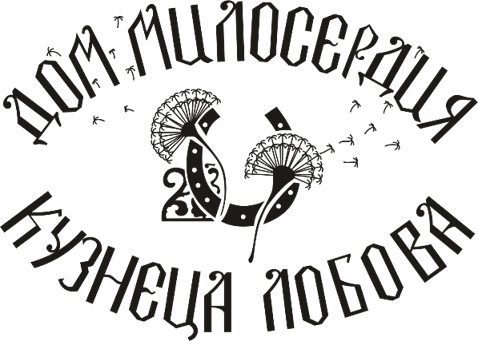 Граждане в возрасте старше 18 лет, нуждающиеся в паллиативной медицинской помощи
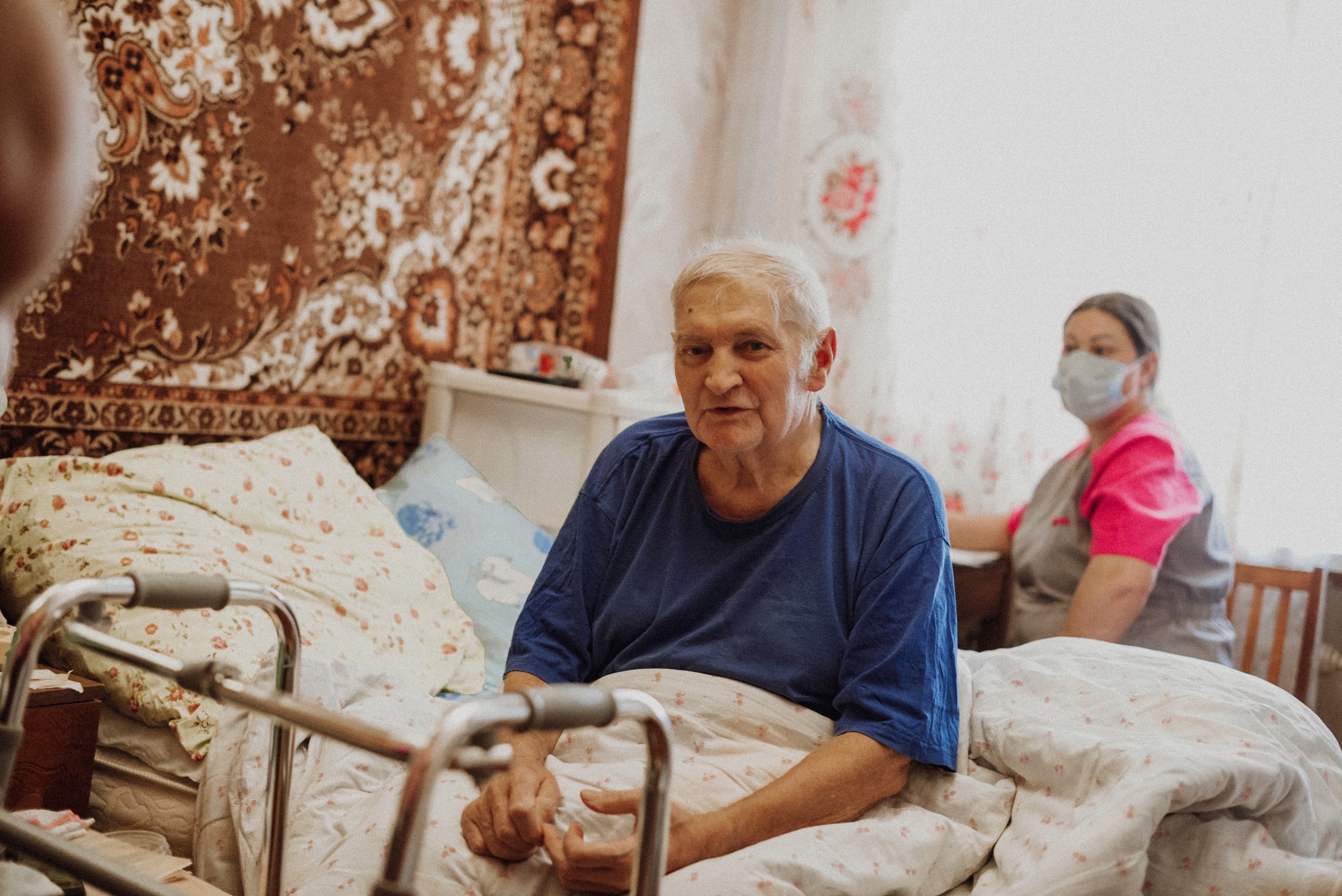 Регион заботы
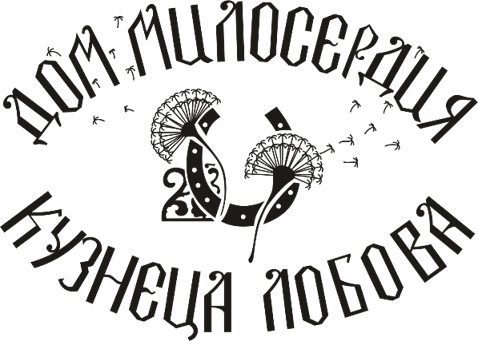 Отделение милосердия: Ярославская область.

Отделение выездной патронажной паллиативной медицинской помощи:
Ростовский район

Борисоглебский район 

Гаврилов-Ямский район
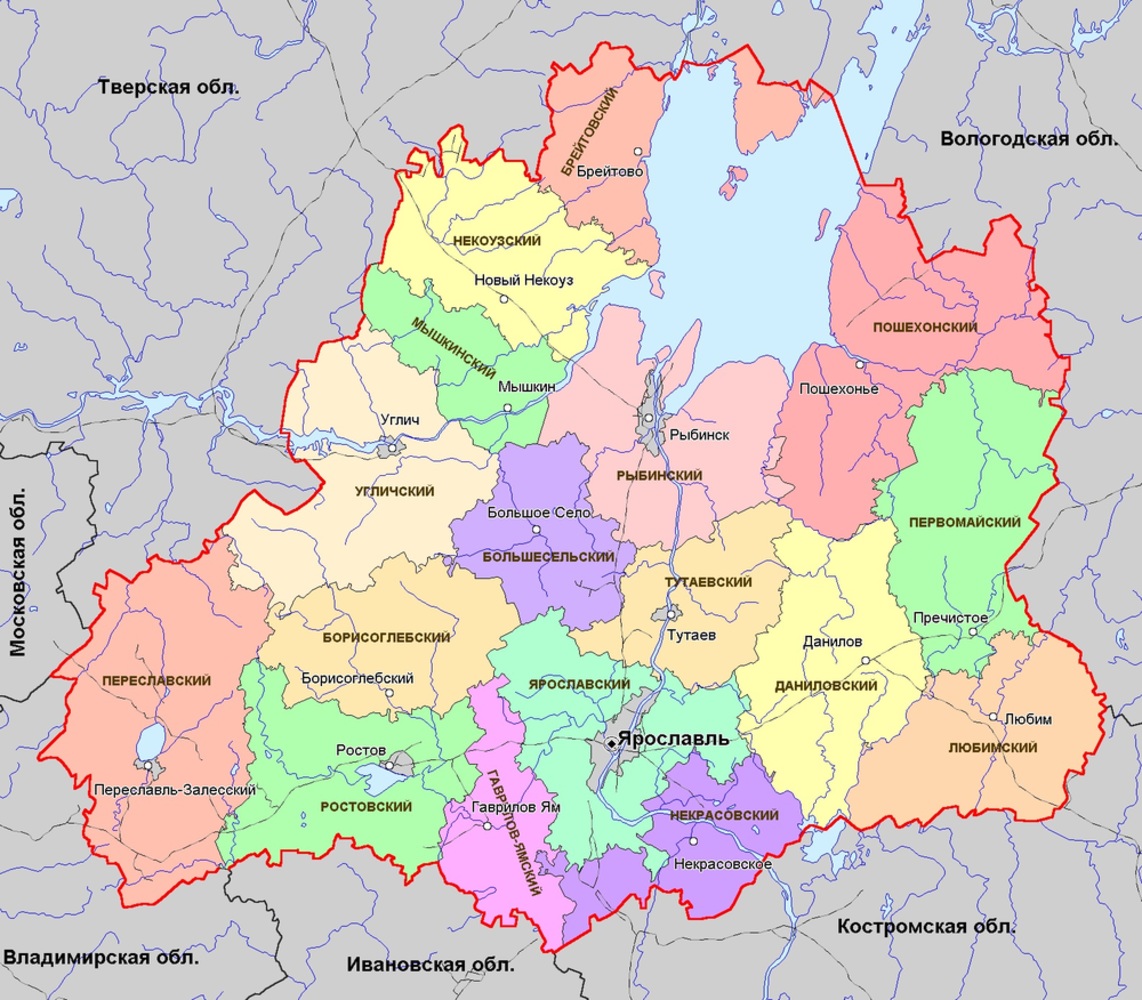 Команда проекта
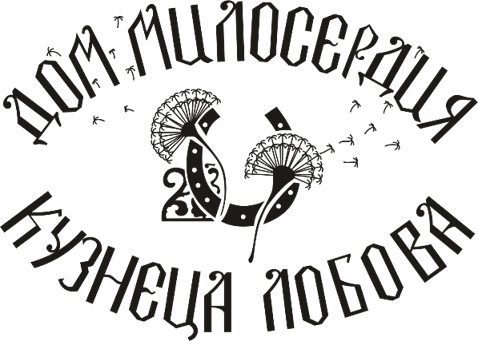 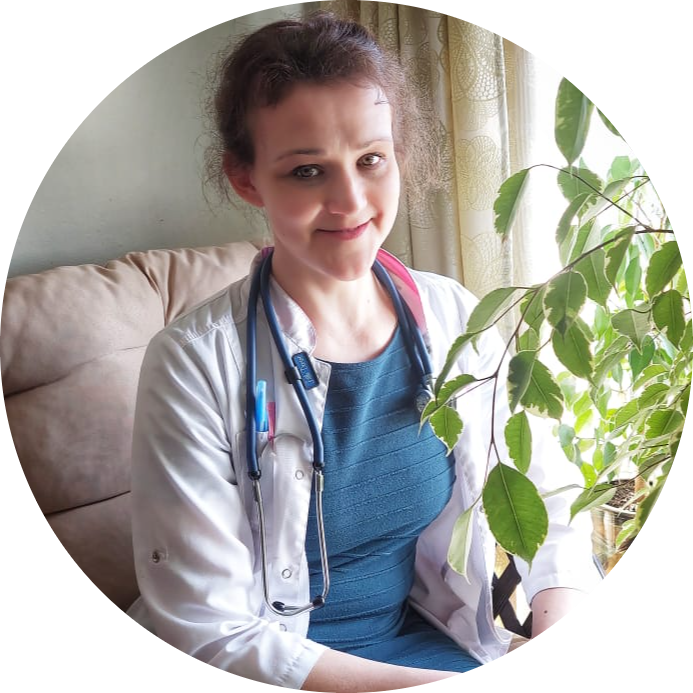 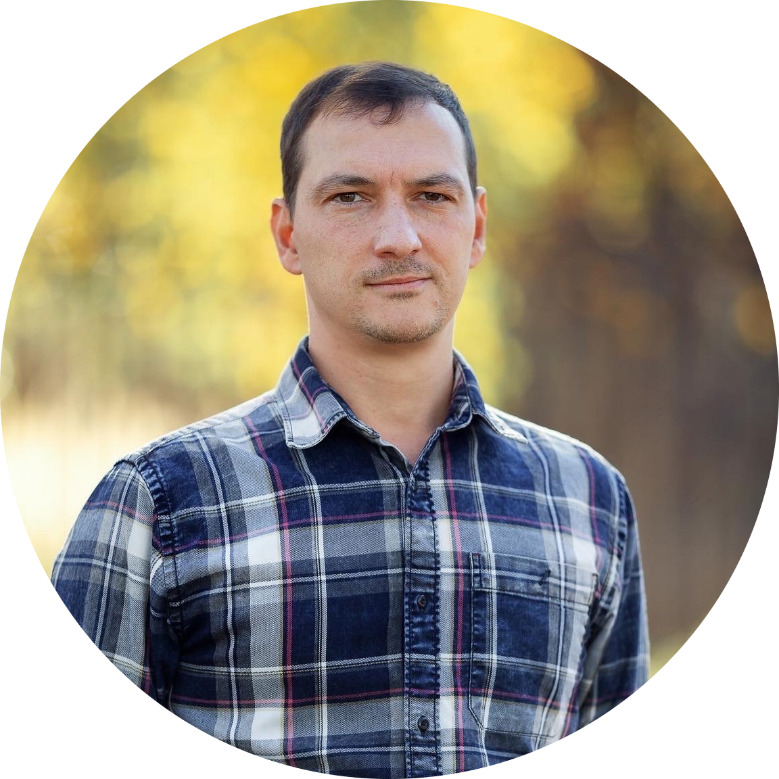 Руководитель 
Алексей Васиков
Главный врач по паллиативной помощиАнастасия Иванова
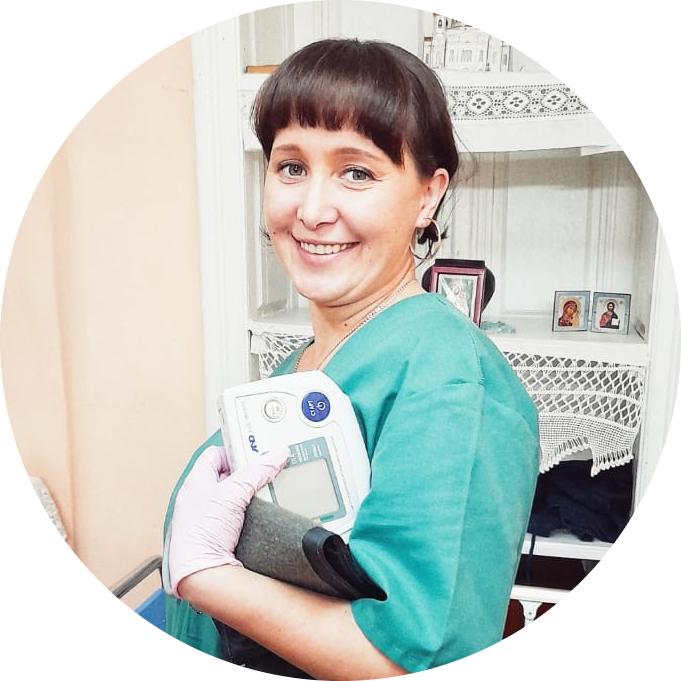 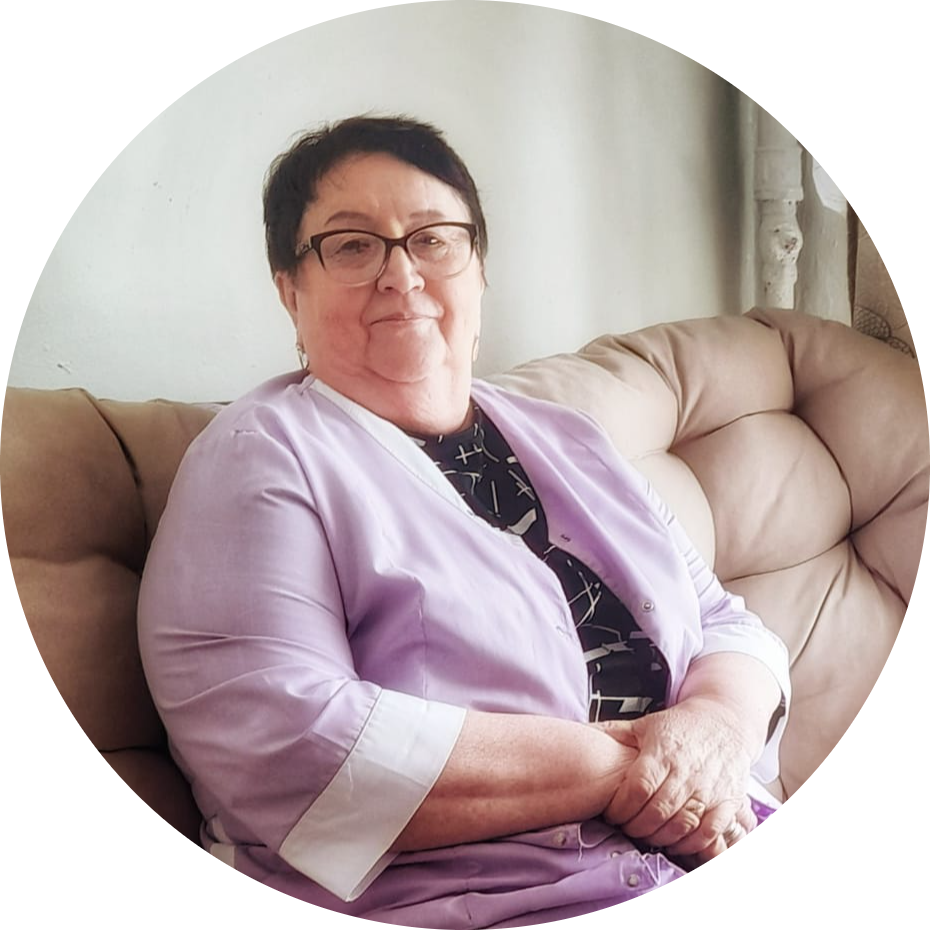 Заместитель директора по социальной работе 
Сопова Валентина
Старшая медицинская сестра
Бойцова Наталья
Команда проекта
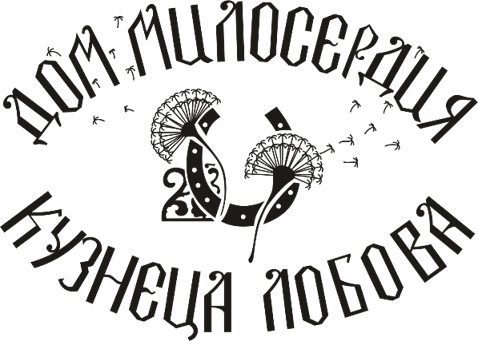 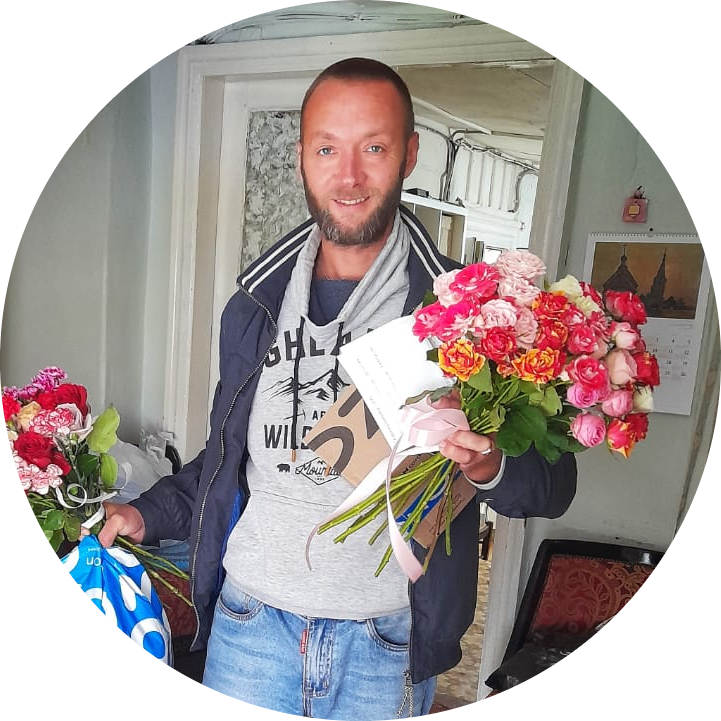 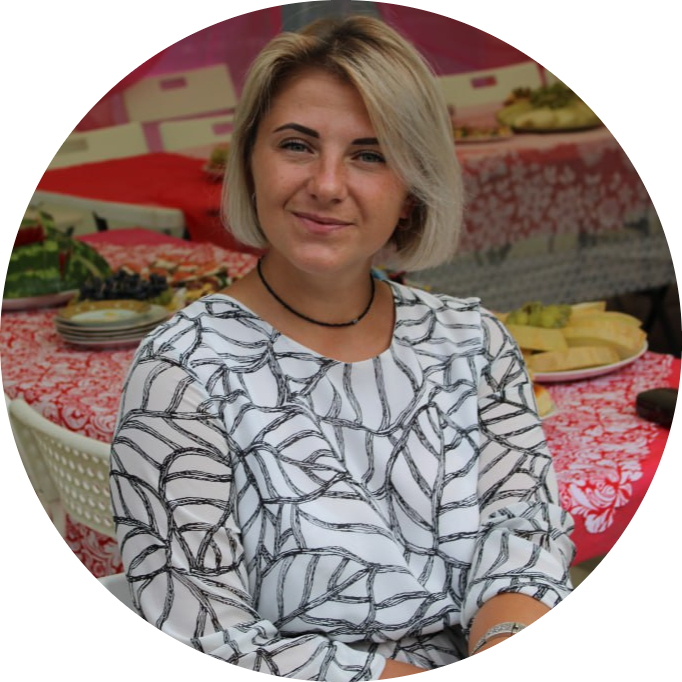 Заместитель директора по общим вопросам 
Матвеев Алексей
Администратор благотворительных программ
Добрецова Алеся
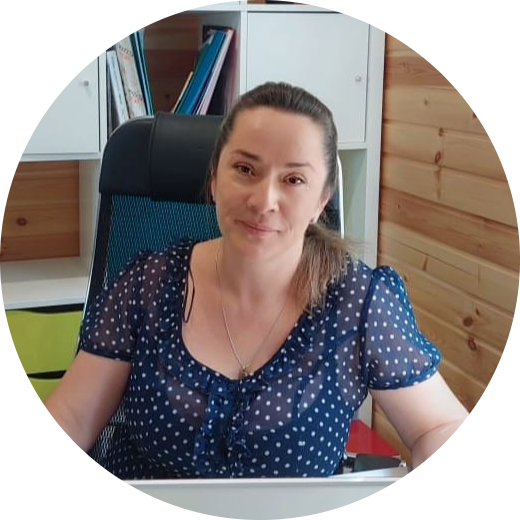 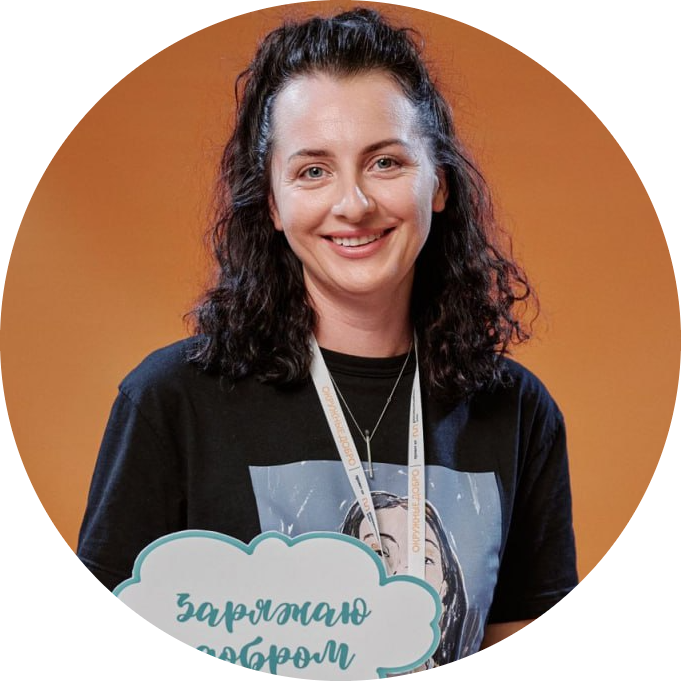 Социальный координатор 
Бочкова Светлана
Руководитель отдела фандрайзинга 
Моторина Наталья
ПРОЕКТЫ
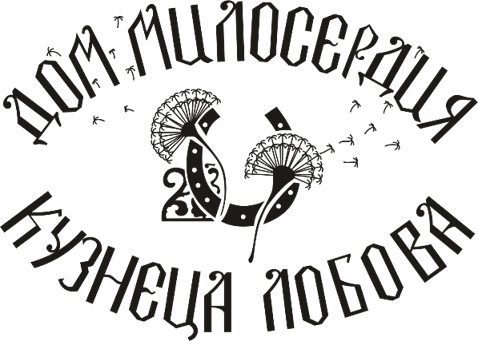 «Отделение милосердия»
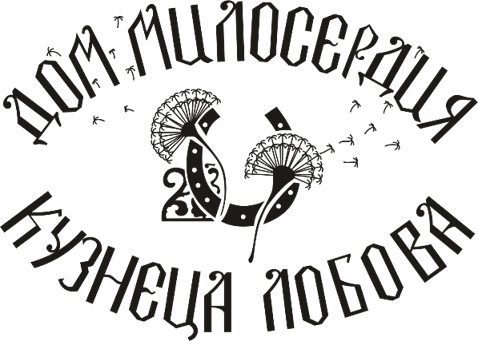 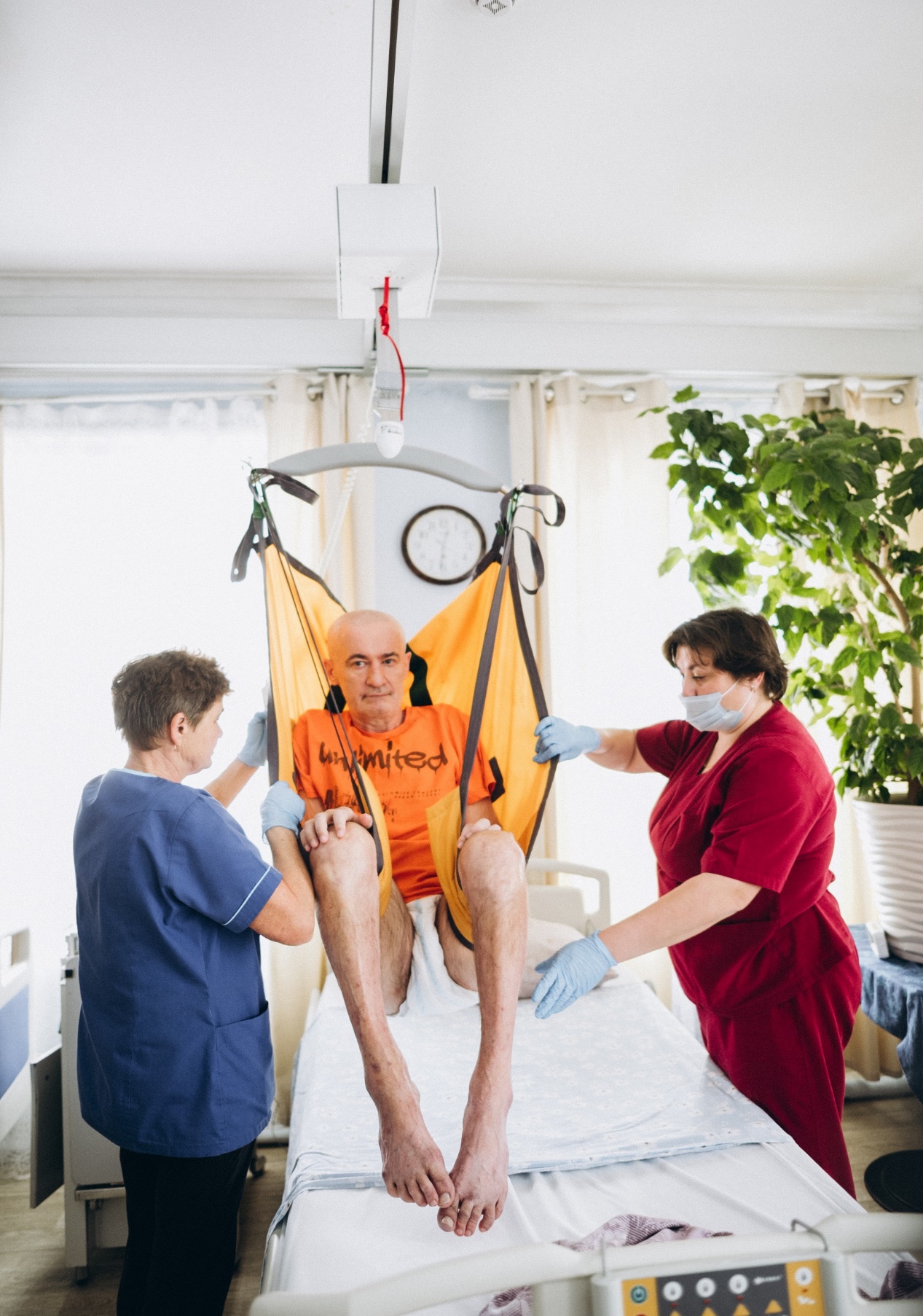 Проект «Отделение милосердия» осуществляется с 2018 года. 

Направлен на оказание помощи в стационаре социального обслуживания, когда дома нет возможности своевременно и правильно обезболить, снять тягостные симптомы, обеспечить интенсивный уход и ситуация для человека и его семьи становиться трудно выносимой.
Результаты проекта «Отделение милосердия»
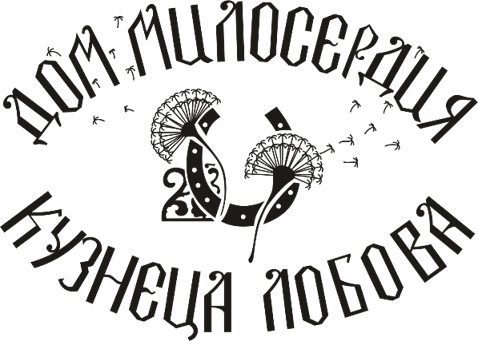 176 подопечных 

 12 418 койко дней

 537 дополнительных социальных услуг

 655 перевозок в медицинские учреждения

 340 досуговых мероприятий 

 63 привлеченных волонтера
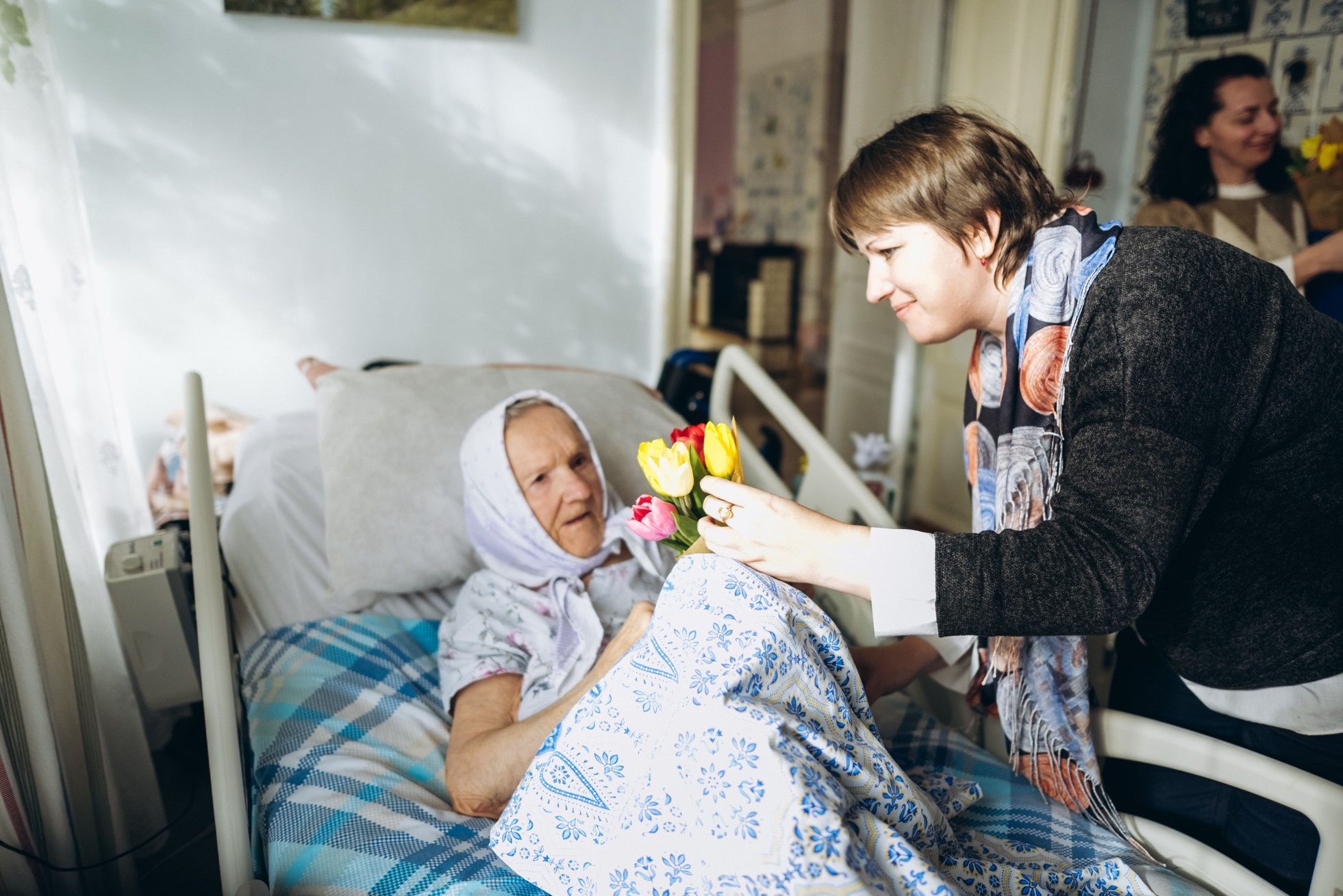 «Хоспис на дому»
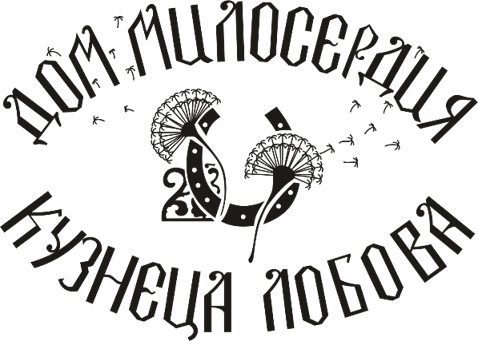 Проект «Хоспис» осуществляется с 2020 года. 

Дома в своих стенах наших специалистов ждут тяжелобольные: неизлечимо больные люди или люди, потерявшие возможность обслуживать себя самостоятельно. 

Мы не лечим болезнь, а снимаем боль и тягостные симптомы (одышка, эметический синдром и др.), что позволяет отчаявшемуся человеку ощутить облегчение, заботу здесь и сейчас. 

Проект направлен формирование спроса на качественную ПМП, сохранение семейных ценностей и родственных связей.
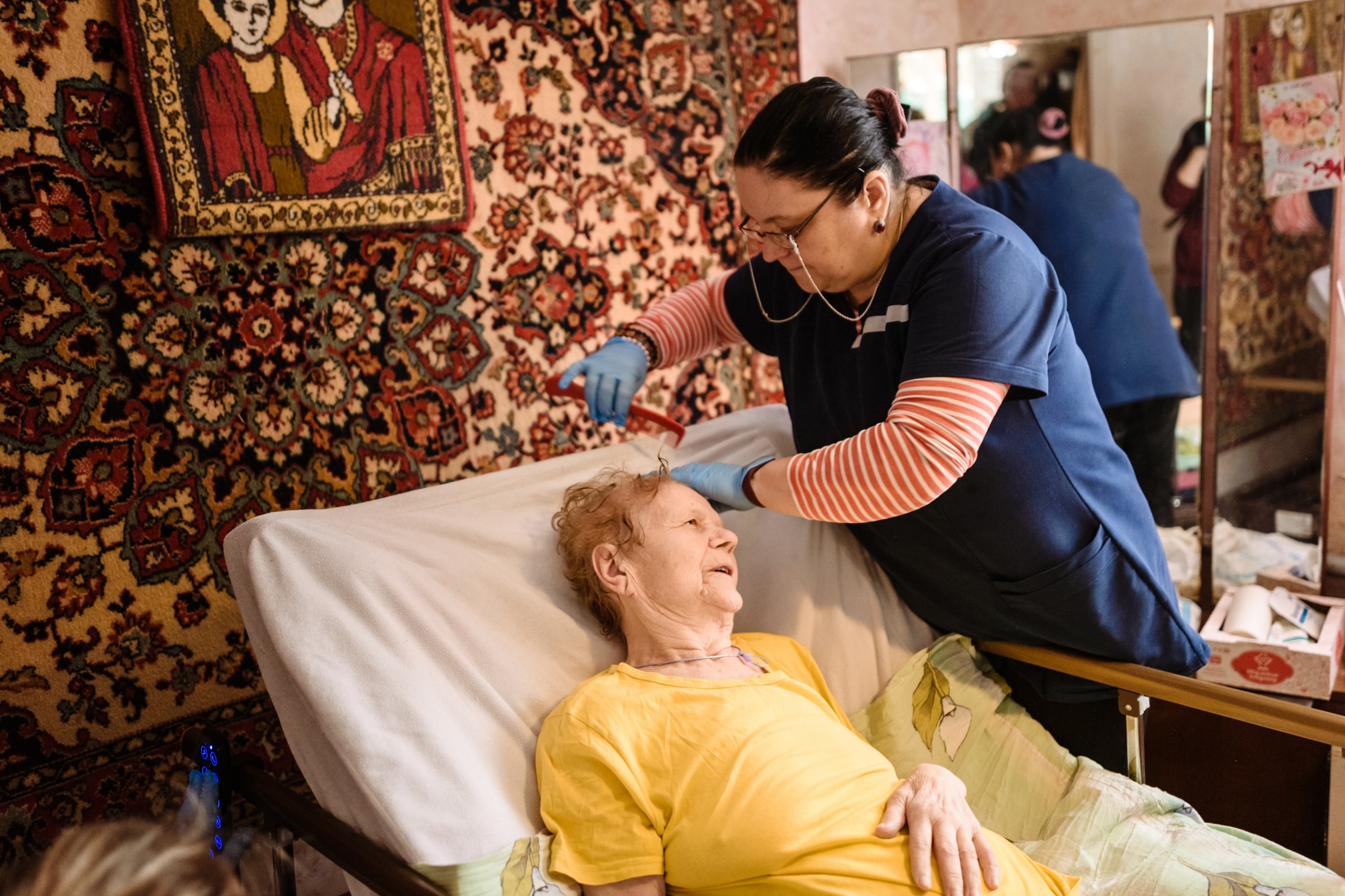 Результаты проекта «Хоспис на дому»
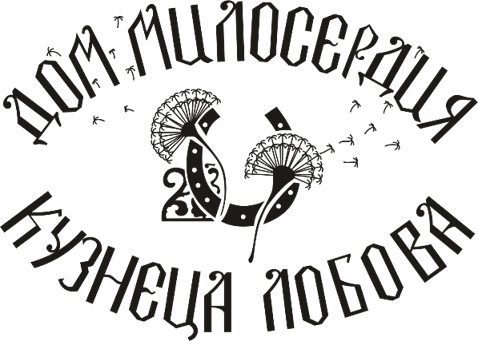 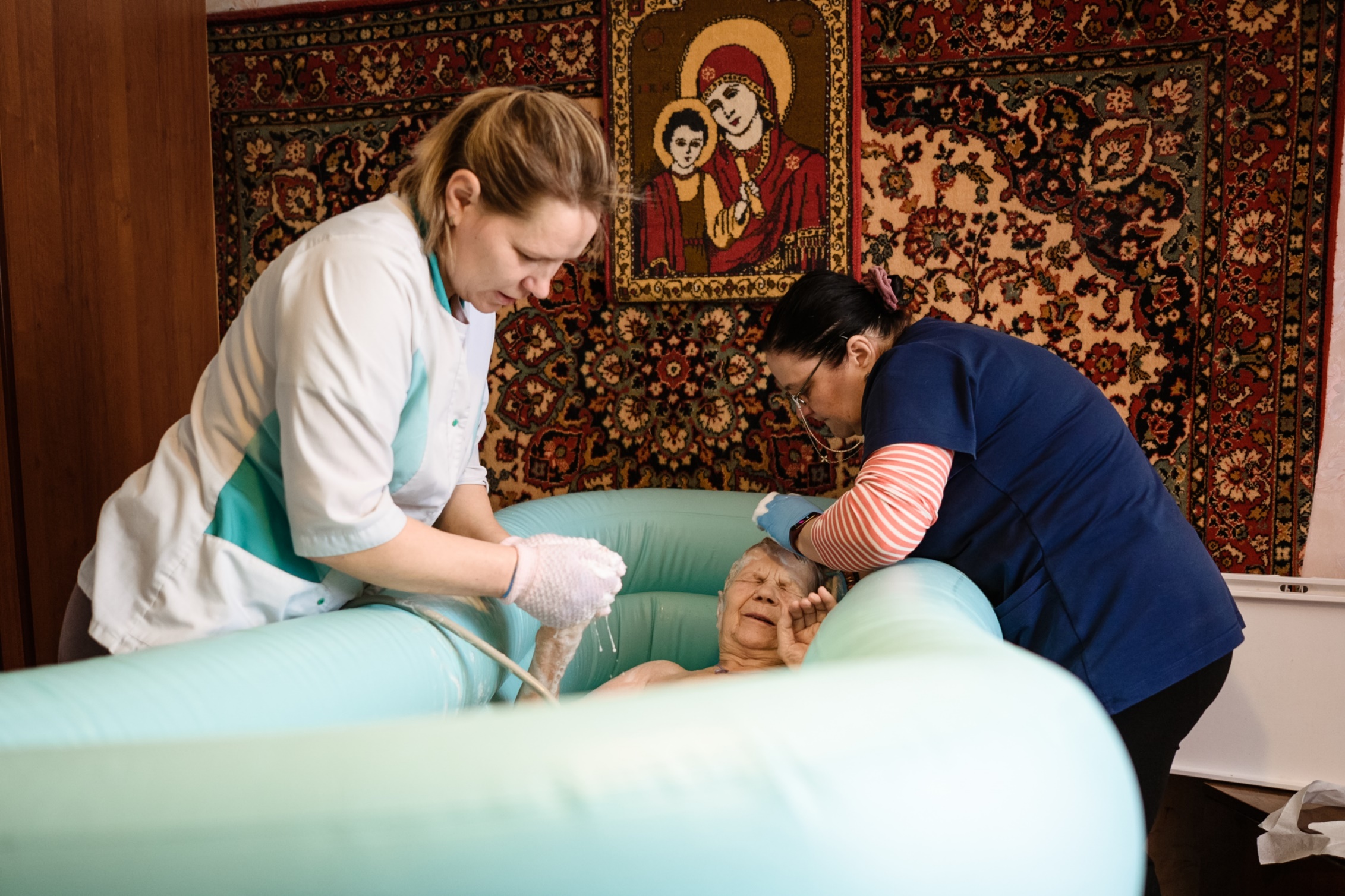 275 подопечных

 3 785 патронажных визита

    319 социальных услуг предоставлено на дому

    655 перевозок в медицинские учреждения

 6 099 консультаций

    213 медицинских изделий выдано      по договору безвозмездного пользования

     10 привлеченных волонтеров
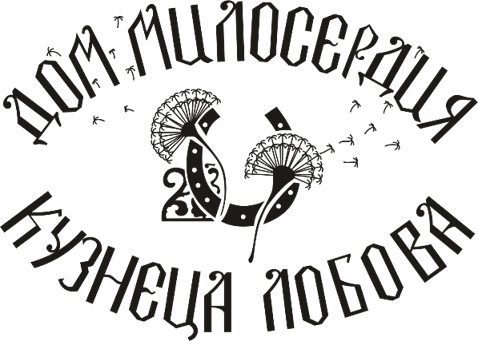 История помощи
“Я думала, такого не бывает!» - всплеснув руками говорит главный врач Анастасия Юрьевна. Перед ней стояла кованая кровать, на которой под тремя перинами лежала маленькая сухая старушка. На бабушке был платочек, грязный плащ и старые шерстяные носки. Стало понятно: бабушка собралась умирать. Матрас был сгнивший, сырой, всюду - нечистоты…Она долгое время была без еды, воды, горячей ванны и необходимого ухода. В ее небольшой комнатке была только кровать, печка и паутина. Бабушка Тоня была обезвожена, истощена и мало что понимала.
Как сотрудники нашей, выездной службы нашли бабу Тоню? Координатор выездной службы приняла звонок: «Здравствуйте. У нас в деревне всего 3 дома, и бабушка Тоня чего-то давно не выходит, заходить к ней боимся, но переживаем, как там она». Выездная бригада долго ехала по бездорожью, чтобы найти эту деревню. Что они увидели: 3 дома, на первый взгляд, все — нежилые. Как раз в одном из домов они нашли бабушку Тоню. Погрузили в машину, привезли в Дом милосердия, обезболили, смыли грязь, подстригли, уложили в чистую постель, дали горячий суп.
Сегодня, на обходе Анастасия Юрьевна не узнала ту самую маленькую бабушку. Баба Тоня в чистом платочке и ночнушке смотрела на врача и тихо улыбалась.
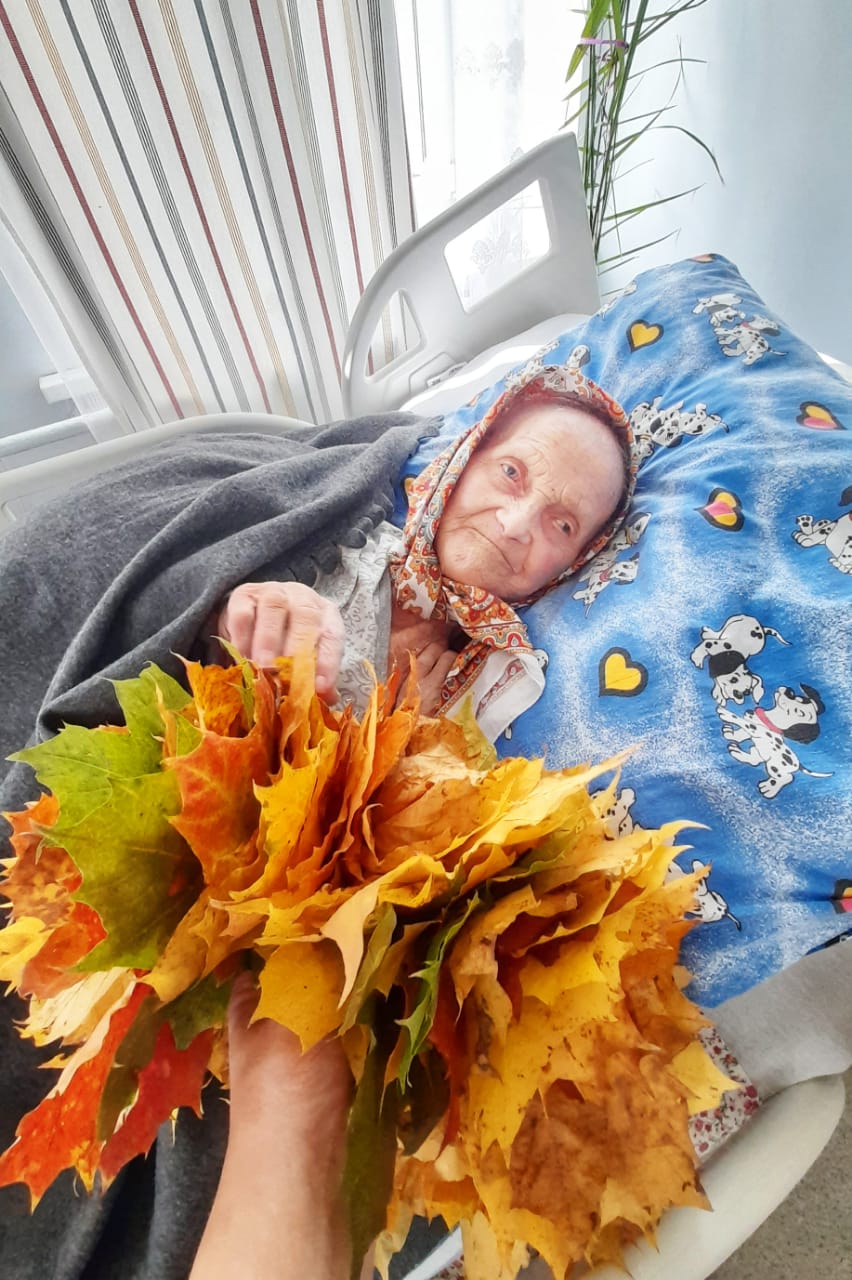 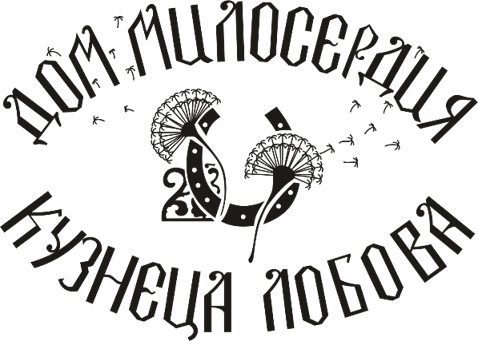 ФИНАНСОВЫЙ ОТЧЕТ
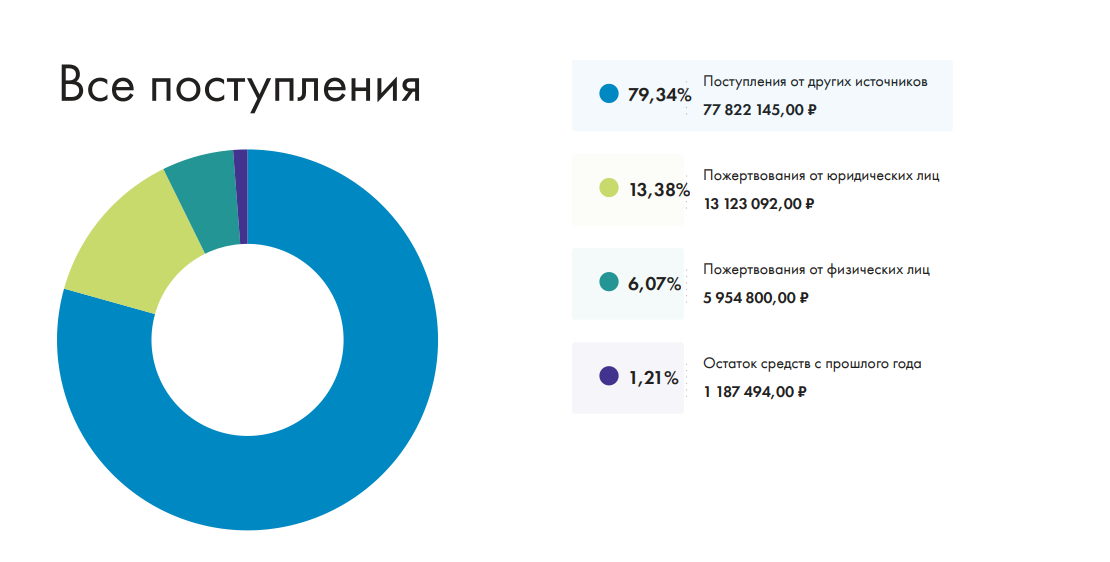 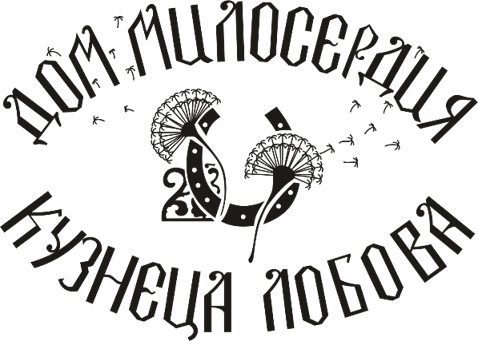 Всего поступлений за период 98 087 531,00 ₽ Остаток на начало отчетного периода 16 405 439,00 ₽
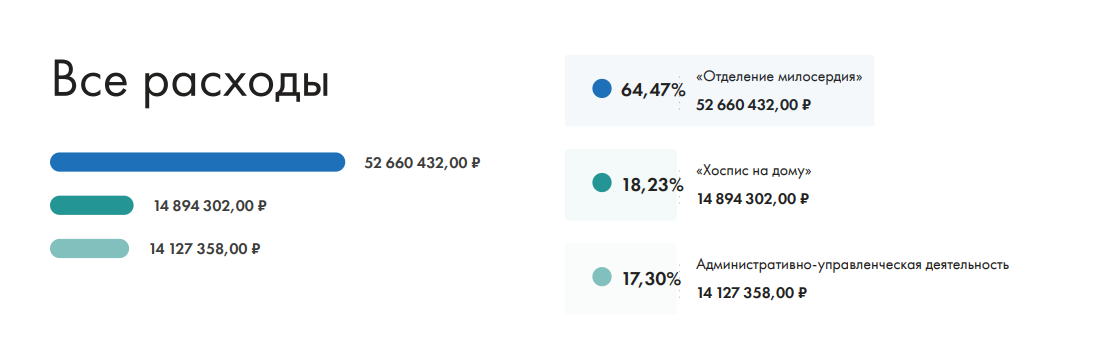 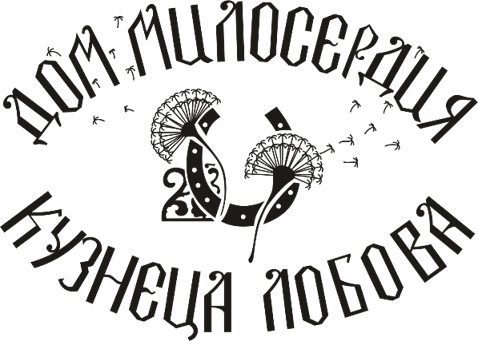 Всего потрачено за период 81 682  092,00 ₽ Остаток на конец отчетного периода 16 405 439,00 ₽
Партнеры
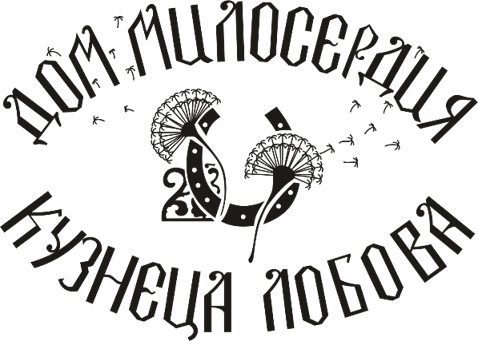 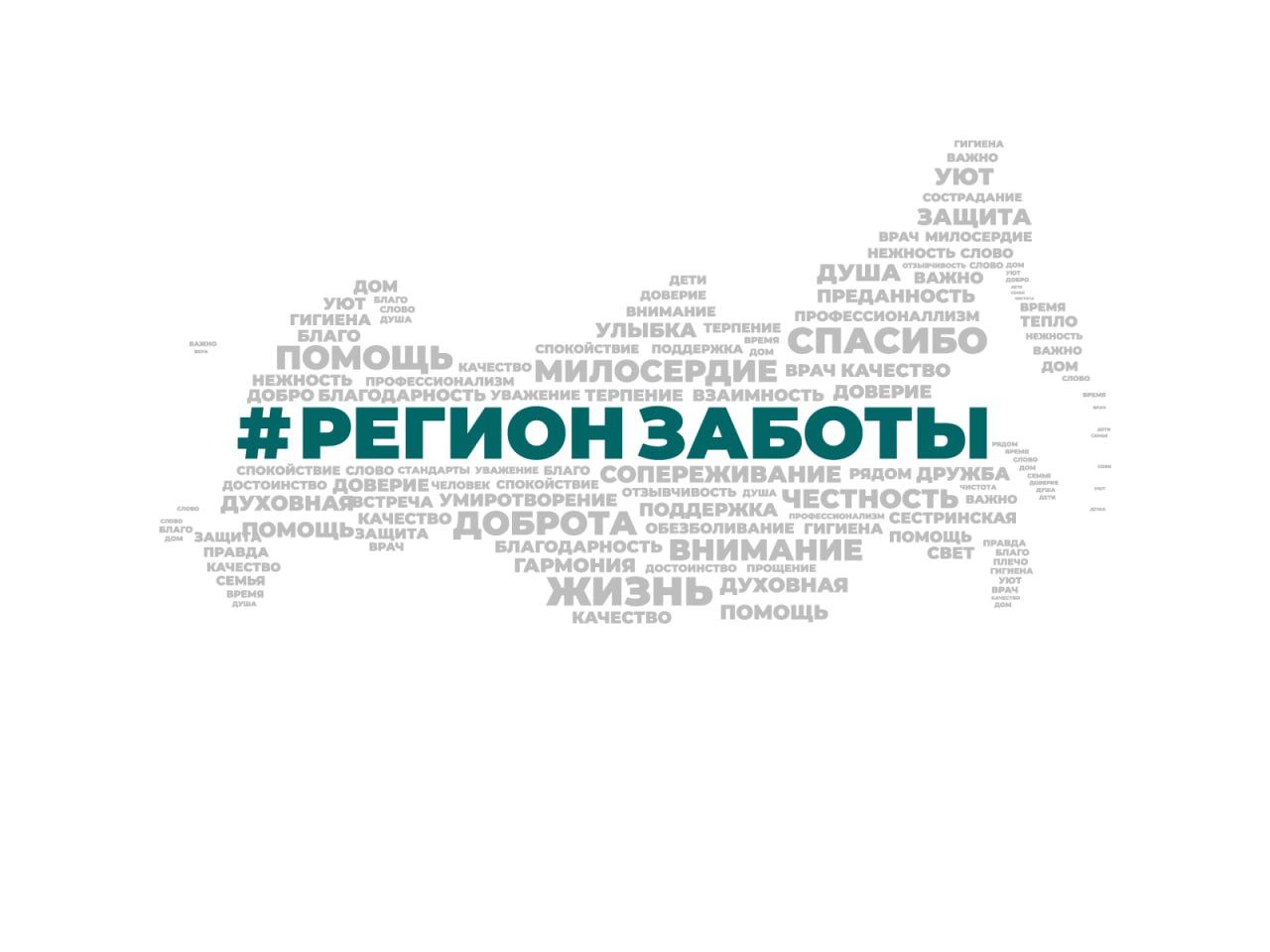 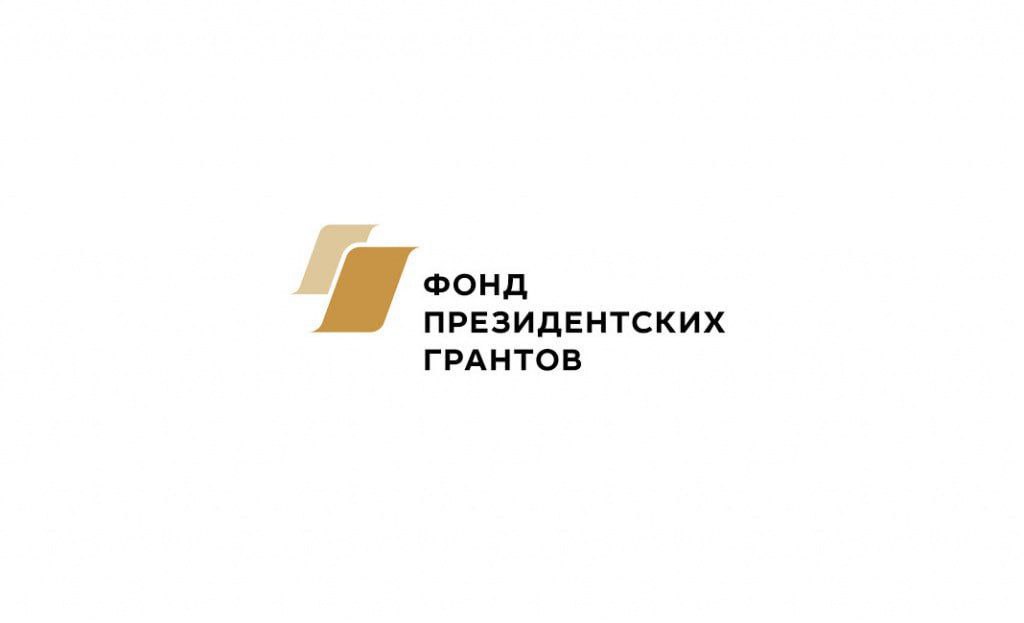 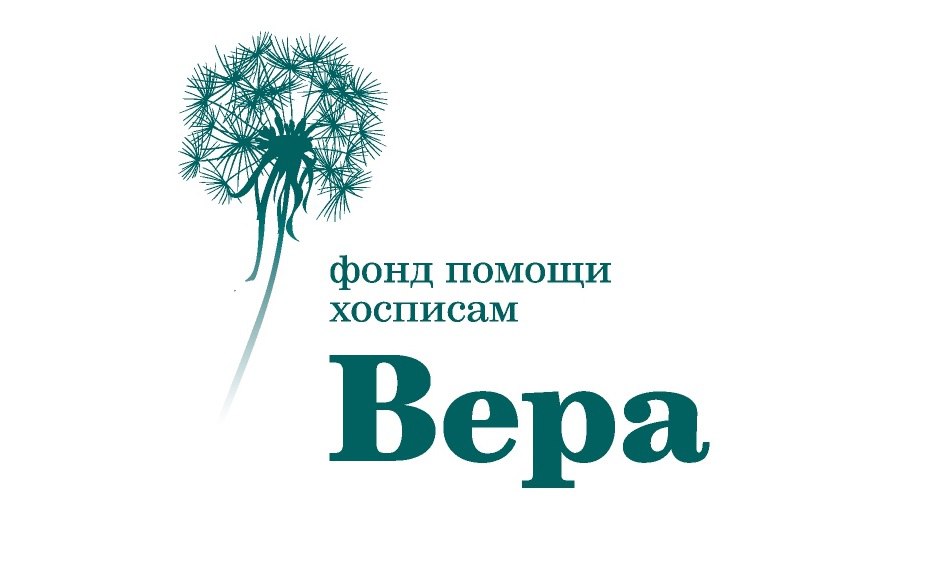 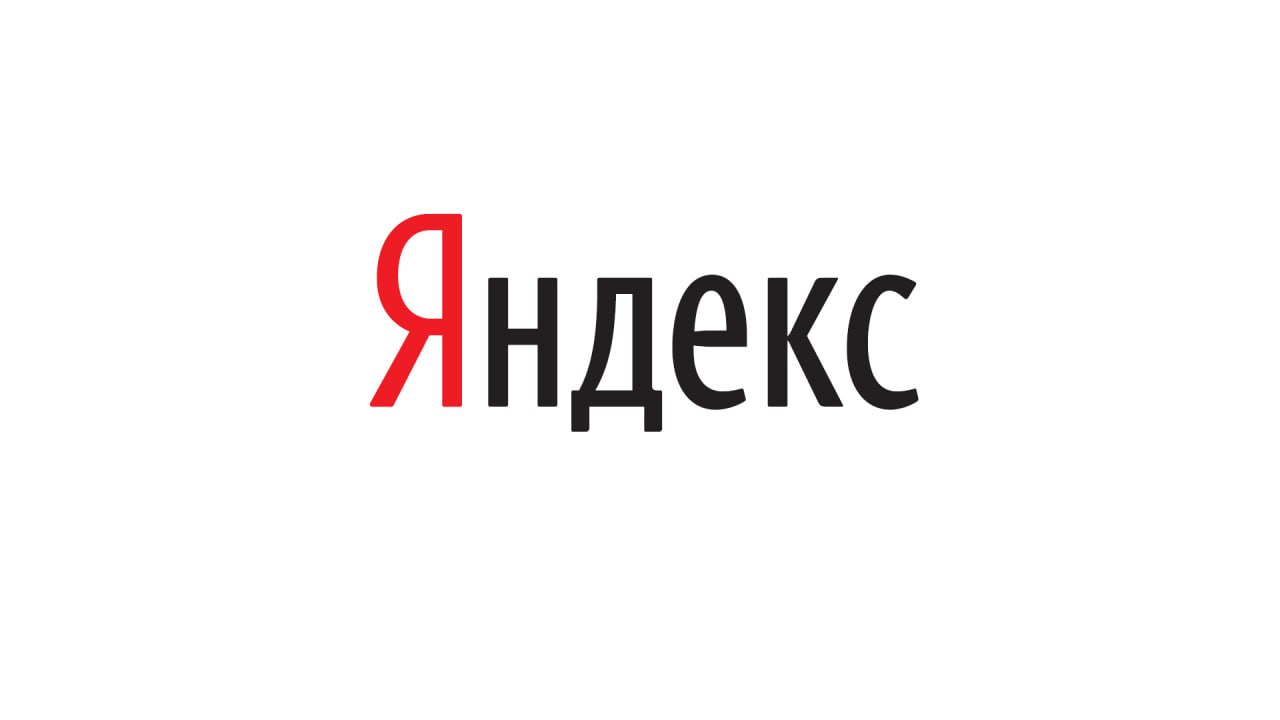 https://президентскиегранты.рф
https://fondvera.ru
https://regionzaboty.ru
https://help.yandex.ru
Попечительский совет
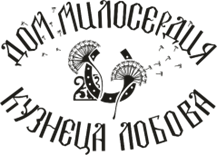 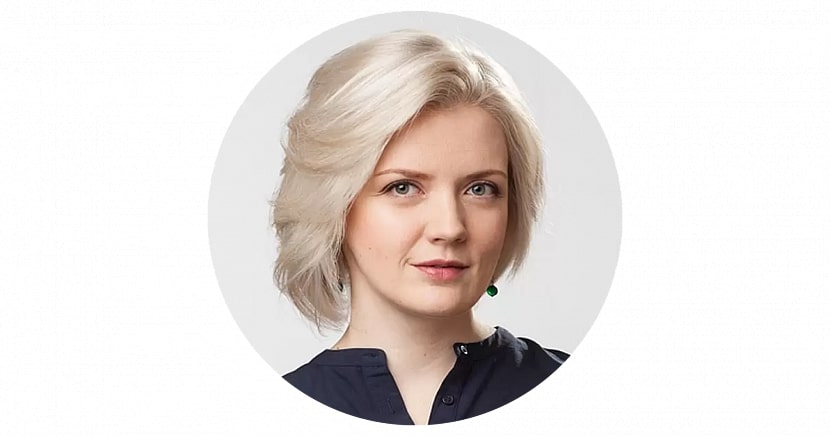 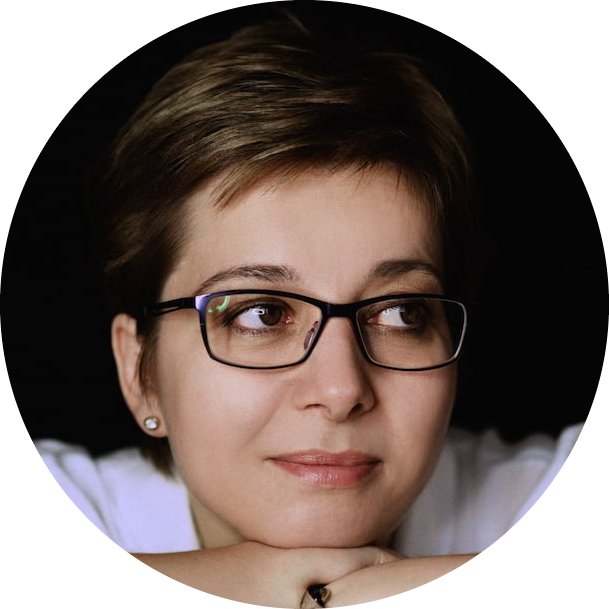 Нюта Федермессер
Юлия Матвеева
Контакты
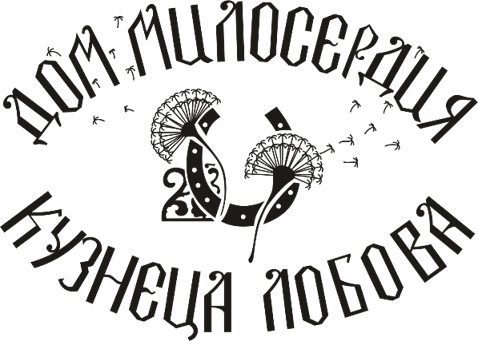 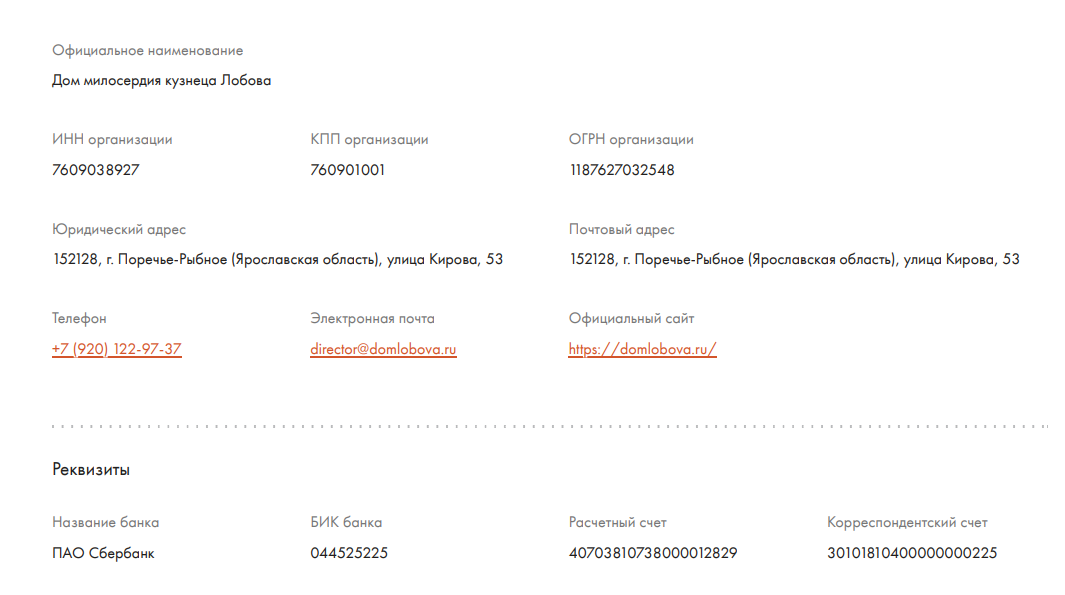